FACULDADE DE MEDICINA DE RIBEIRÃO PRETO - USP
Fisiologia II
Aula Prática-  Tireóide
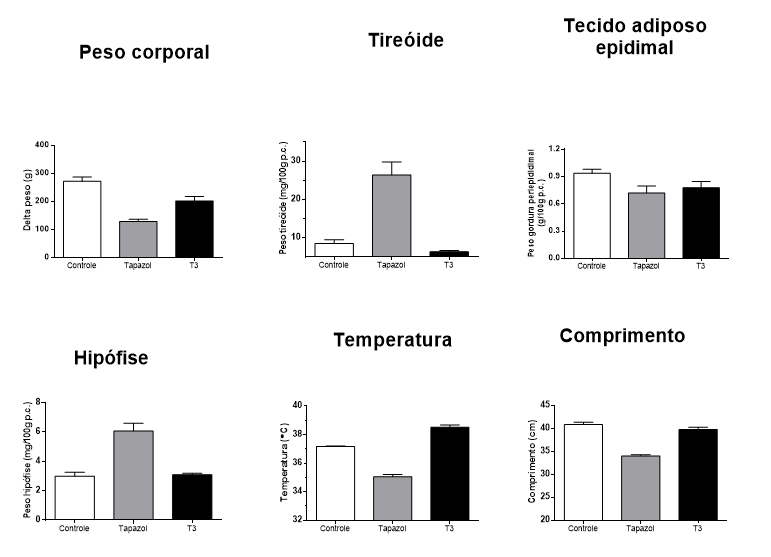